Genske mutacije
MUTACIJE su promene u: 
genetičkom materijalu, 
nukleotidnom nizu, 
uređenju ili količini DNK. 

Promene u GENIMA su genske mutacije.

Promene u broju i strukturi HROMOZOMA su hromozomske mutacije (aberacije).

Mutacije su ŠTETNE promene ukoliko imaju štetne efekte po zdravlje.

KORISNE mutacije daju prednost jedinki i doprinose evoluciji vrste (efekat je vidljiv kroz duži vremenski period).
GENSKE MUTACIJE

Su promene u broju, sadržaju i redosledu NUKLEOTIDA u okviru kodirajuće ili nekodirajuće DNK.

Mogu da nastanu bilo gde u genomu, u bilo kom periodu života. 

Ako genska mutacija remeti embriogenezu, posledice su prisutne na rođenju ili se simptomi javljaju ubrzo po rođenju (npr. Fenilketonurija, Cistična fibroza). 

Mutacije se mogu ispoljiti i mnogo kasnije u životu individue (npr. Huntingtonova bolest).
Pravac genskih mutacija:

Prvobitna forma gena je divlji tip gena.

Aleli su nove forme jednog gena.

Promena divljeg tipa gena u mutantnu formu je direktna mutacija.

Nova mutacija koja vraća mutatni oblik gena u divlji tip je povratna (reverzna) mutacija.
Prema uzroku nastanka mogu biti:

Spontane mutacije nastaju „prirodnim“ putem tj. tokom normalnih ćelijskih aktivnosti – replikacija i transkripcija.

Indukovane mutacije nastaju usled delovanja mutagenih činioca koji mogu biti fizički, hemijski ili biološki. 

Familijarne mutacije su nasleđene od roditelja, a često su prisutne i kod bliskih rođaka. 

“de novo” mutacija (spontana ili indukovana) je nova mutacija kod  potomka koja nije bila prisutna kod roditelja.
Prema tipu ćelije koju zahvataju, mutacije mogu biti:

Mutacije DNK u SOMATSKIM ćelijama se ne prenose na potomke!
prenose se samo na ćerke ćelije tokom deobe, pa je 
osoba mozaik za mutirane i normalne ćelije u nekom tkivu. 

Mutacije DNK u GERMINATIVNIM ćelijama su prisutne u gametama i prenose se na potomke!
ove mutacije su najčešće konstitucione (prisutne u svim ćelijama organizma, pa i polnim),
mogu biti prisutne samo u jednom delu germinativnih ćelija, pa osoba stvara i normalne i mutirane gamete - to je germinativni (gonadni) mozaicizam.
Posledice po nosioca mogu biti:

Letalne - vode smrtnom ishodu još embrionalno ili odmah po rođenju.

Subletalne mutacije - značajno skraćuju životni vek individue (smrt pre reproduktivnog perioda pa nema potomaka).

Uslovne mutacije se ispoljavaju samo pod određenim uslovima sredine (npr. nedostatak enzima glukozo-6-fosfat-dehidrogenaze daje tešku hemolitičku anemiju prilikom uzimanja određene hrane ili lekova).
Prema interakciji među alelama, mutacije mogu biti:

Dominantne mutacije – ispoljavaju se već u HETEROZIGOTNOM stanju i u homozigotnom stanju.

Recesivne mutacije – ispoljavaju se SAMO U HOMOZIGOTNOM stanju. 

Kada se kod heterozigota obe alele iz para ispoljavaju podjednako - odnos je kodominantan.

Kada se kod heterozigota javi mešavina dominantnog i recesivnog, tzv. “srednji” fenotip, odnos alela je  intermedijarni.
Veličina zahvaćene DNK:

Velike (krupne) mutacije 
-  promene koje zahvataju veće delove DNK (veličine megabaza) i  spadaju u HROMOZOMSKE PRERASPODELE.

Tačkaste (point) mutacije 
-  promene u veoma malom segmentu DNK, obično U JEDNOM ILI NEKOLIKO NUKLEOTIDA.
Prema vrsti promene u DNK, genske mutacije mogu biti:

1. Tačkaste (point) mutacije (stabilne)
supstitucije (tranzicije i transverzije) 
delecije
insercije

2. Dinamičke mutacije (nestabilne) 
-  povećanje broja trinuklotidnih ponovaka.
Tačkaste (point) mutacije
Supstitucije su zamene jedne baze drugom: 

1.  Tranzicije su zamena baza u okviru iste grupe:
- purinska       purinska; pirimidinska      pirimidinska
A   G, G   A i C   T, T   C 

2. Transverzije su zamena baza drugim tipom tj. iz druge grupe:
- purinska         pirimidinska
A   T ili C, G   T ili C, T   A ili G, C   A ili G
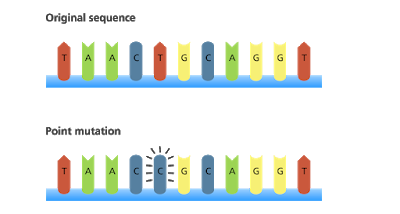 Point mutaciija – TRANZICIJA T       C 
(zamena baza u okviru iste grupe)
DELECIJE - gubitak većeg ili manjeg dela DNK: 
 -  do 5 nukleotida su manje delecije
 - do 20 nukleotida su veće delecije, a mogu obuhvatiti i više stotina ili hiljada bp.
Male delecije su posledica greške tokom replikacije DNK, dok velike delecije uglavnom nastaju usled nejednakog crosing over-a.
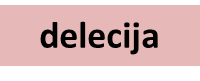 INSERCIJE - umetanje jednog ili više nukleotida u DNK niz. 
- Ako se u umetnutom delu ponavlja struktura iz gena to je duplikacija.

Male insercije su posledica greške tokom replikacije DNK, dok velike insercije uglavnom nastaju usled nejednakog crosing over-a.
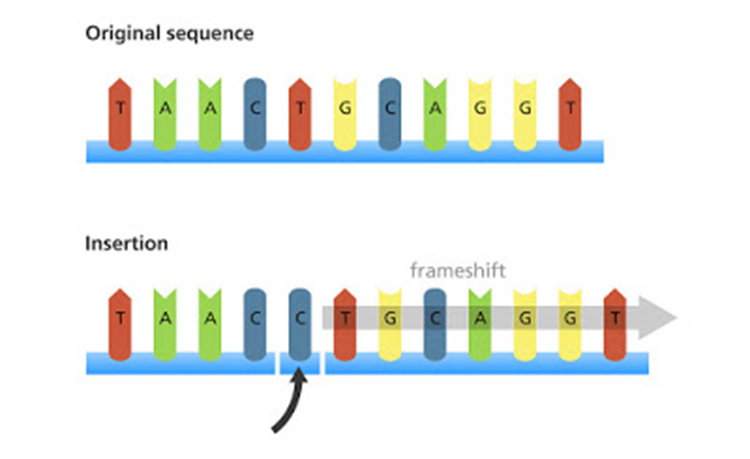 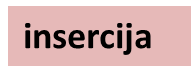 U 80% slučajeva DELECIJE I INSERCIJE dovode do promene u okviru čitanja genetičke šifre. 

“Frameshift” mutacije - pomeranje okvira čitanja genetičke šifre:
nastaju umetanjem ili ispuštanjem broja nukleotida koji nije deljiv sa tri,
pomera se okvir očitavanja tripleta, i 
remeti se normalan niz nukleotida. 

Ove mutacije često sadrže i stop kodon koji prekida sintezu proteina.
Dinamičke, nestabilne mutacije
Predstavljaju povećanje broja trinukleotidnih ponovaka iznad kritičnog broja. 

Mehanizam nastanka nije jasan:
“proklizavanja” DNK polimeraze tokom replikacije niza koji se ponavlja, ili
neefikasan sistem popravke grešaka u DNK.

Karakteriše ih fenomen anticipacije: 
raniji početak bolesti, i
teža klinička slika kod potomaka (npr. Faragilni X sindrom, Hangtingtonova bolest,…).
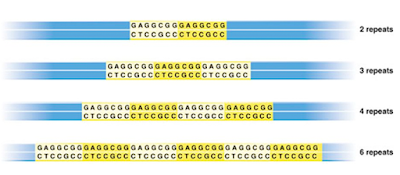 uvećanje broja trinukleotidnih ponovaka
Fragilno X sindrom (FMR1): 
normalan broj CGG ponovaka je do 50 puta
premutacija broj ponovaka 50-200 puta
mutacija > 200 ponovaka 
Ove promene se skoro uvek dešavaju tokom oogeneze.

Hntingtonova bolest:
normalan broj CAG ponovaka je do 30 puta
mutacija > 50 ponovaka
Kod oblika Hantingtonove bolesti sa velikim brojem CAG ponovaka uglavnom su poreklom oca.
Efekti mutacije na strukturu i funkciju proteina
Supstitucijom baza može doći do:

Silence (tiha mutacija) - ne menja značenje kodona pa ni protein (promena koja je nastala podrazumeva fenomen IZROĐENOSTI GENETIČKOG KODA).
 
Neutralna mutacija – dovodi do stvaranja kodona za hemijski SLIČNU AMINOKISELINU pa je bez značajnog efekta na protein.
Misens mutacija (pogrešnog smisla): 
- nastaje promenom u kodonu tako da bude kodirana DRUGA AMINOKISELINA, pa se sintetiše izmenjen protein. 

Izmenjena struktura proteina može dovesti do:
promene ili potpunog gubitka biološke funkcije proteina
funkcija proteina biva zadržana ali izmenjenih karakteristika. 

Npr. kod srpaste anemije glutaminska a.k. prelazi u valin.
Besmislena - nonsens mutacija:
- podrazumeva supstituciju baza kojom nastaje jedan od tri besmislena (STOP) kodona UAG,UGA,UAA.

Ova mutacija dovodi do prevremenog prekida translacije. 

Dužina sintetisanog polipeptidnog lanca zavisiće od toga u kom delu DNK je došlo do greške u sparivanju (supstitucije).
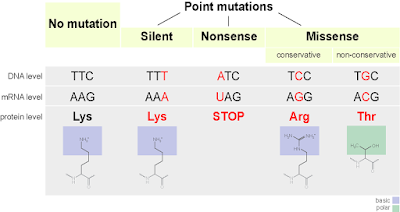 Mogući ishodi tačkastih (point) mutacija
Promene u nekodirajućoj DNK
 

Mogu da utiču na obradu primarnog prepisa iRNK:
Promena može da stvori novo signalno mesto za iskrajanje iRNK ili da ukine postojeće.

Mutacije mogu da pogode regulatorne regione: 5’ i 3’ UTR, promotor, pojačivače,...
Fenotip obuhvata građu i funkciju jednog organizma.


Genotip je genetička konstitucija jednog organizma.

Fenotipska promenljivost je odgovor na stalno prisutne promene životne sredine, BEZ PROMENA U GENOTIPU (nije nasledna).  

Genotipska promenljivost su PROMENE U GENETIČKOM MATERIJALU i to su mutacije i rekombinacije (nasledna je).

Mutacije i rekombinacije su izvor varijabilnosti genetičkog materijala.
fenotip = genotip + sredinski faktori!
Fenotipska heterogenost – različita fenotipska ispoljavanja iste mutacije.

Genetička heterogenost – slični ili identični klinički fenotipovi su posledica potpuno različitih genskih mutacija:
alelna (na istom genskom lokusu)
nealelna (različiti genski lokusi)